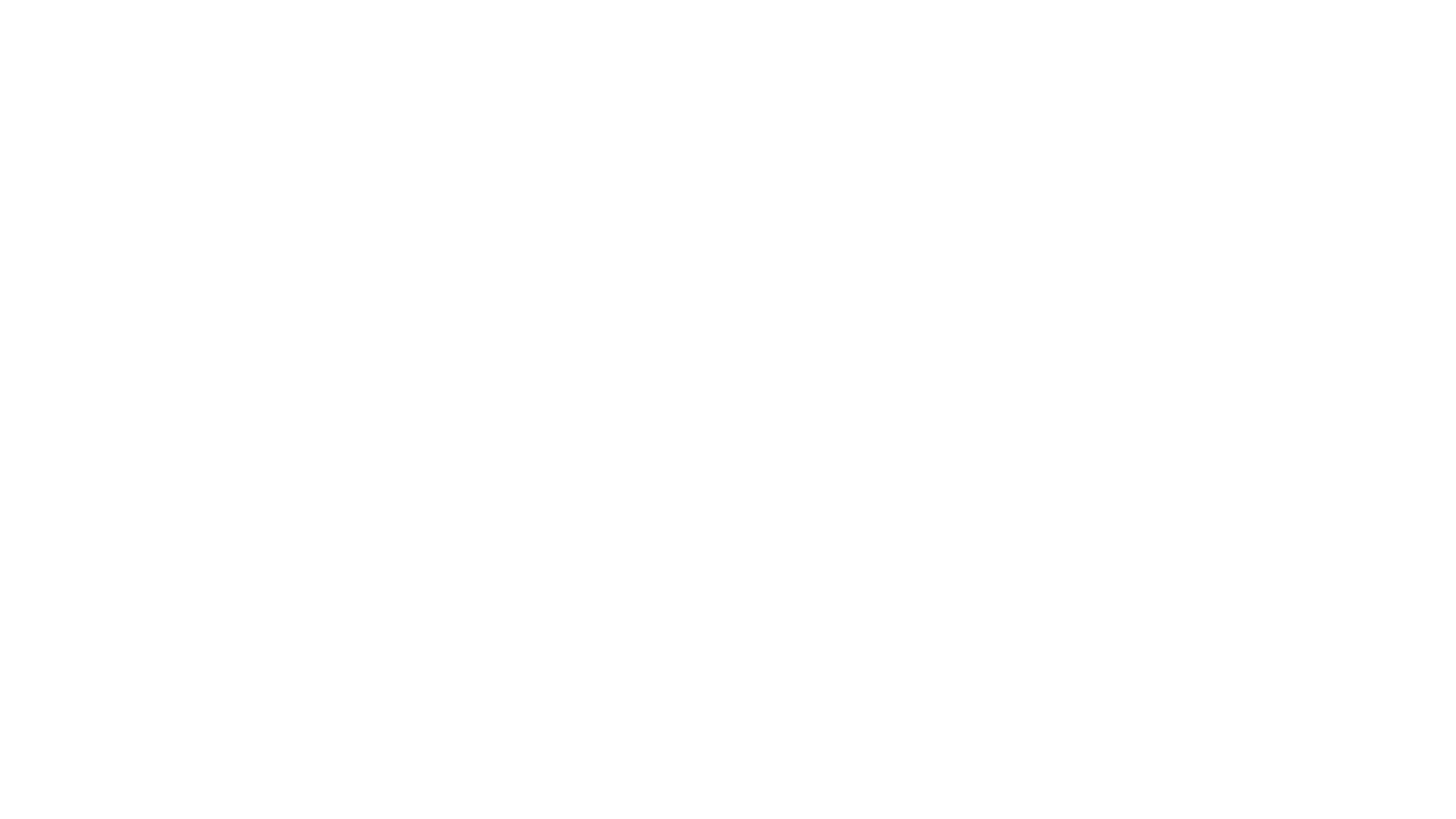 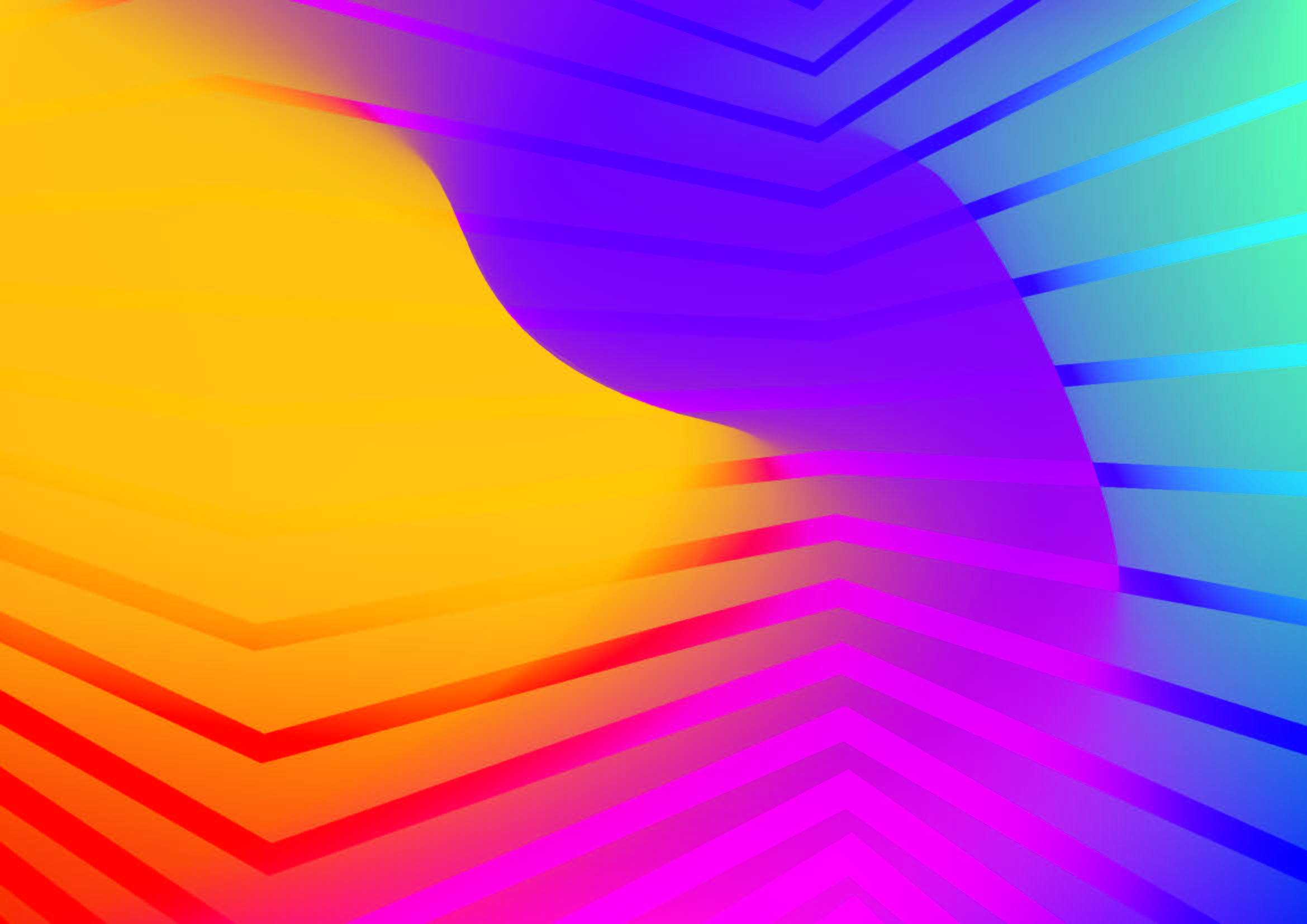 АСПИРАНТУРА 2022

В ЛИЦАХ
Демин Максим Викторович
Проректор по научной работе
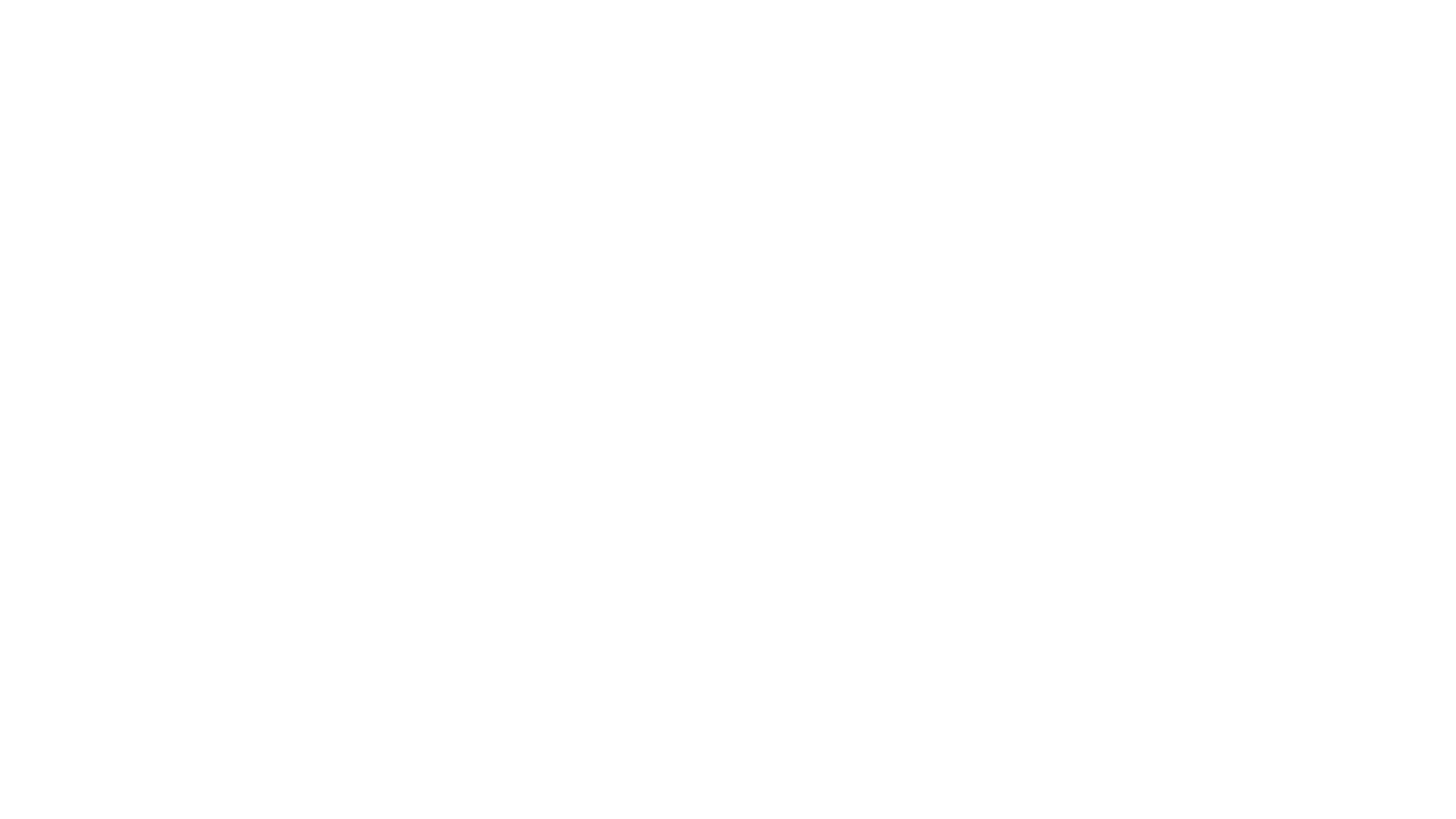 02
ОБЩИЙ БЛОК
Прием
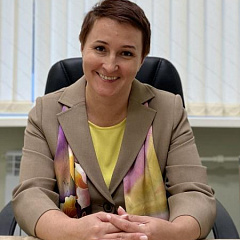 Фильченкова Ирина Федоровна
Проректор по образовательной деятельности

IFilchenkova@kantiana.ru 
+7 (4012) 59-55-95 доб. 7717
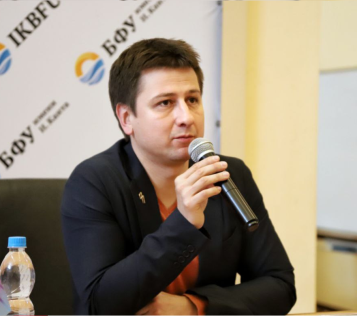 Демин Максим Викторович
Проректор по научной работе

MDemin@kantiana.ru 
+7 921 615-98-73
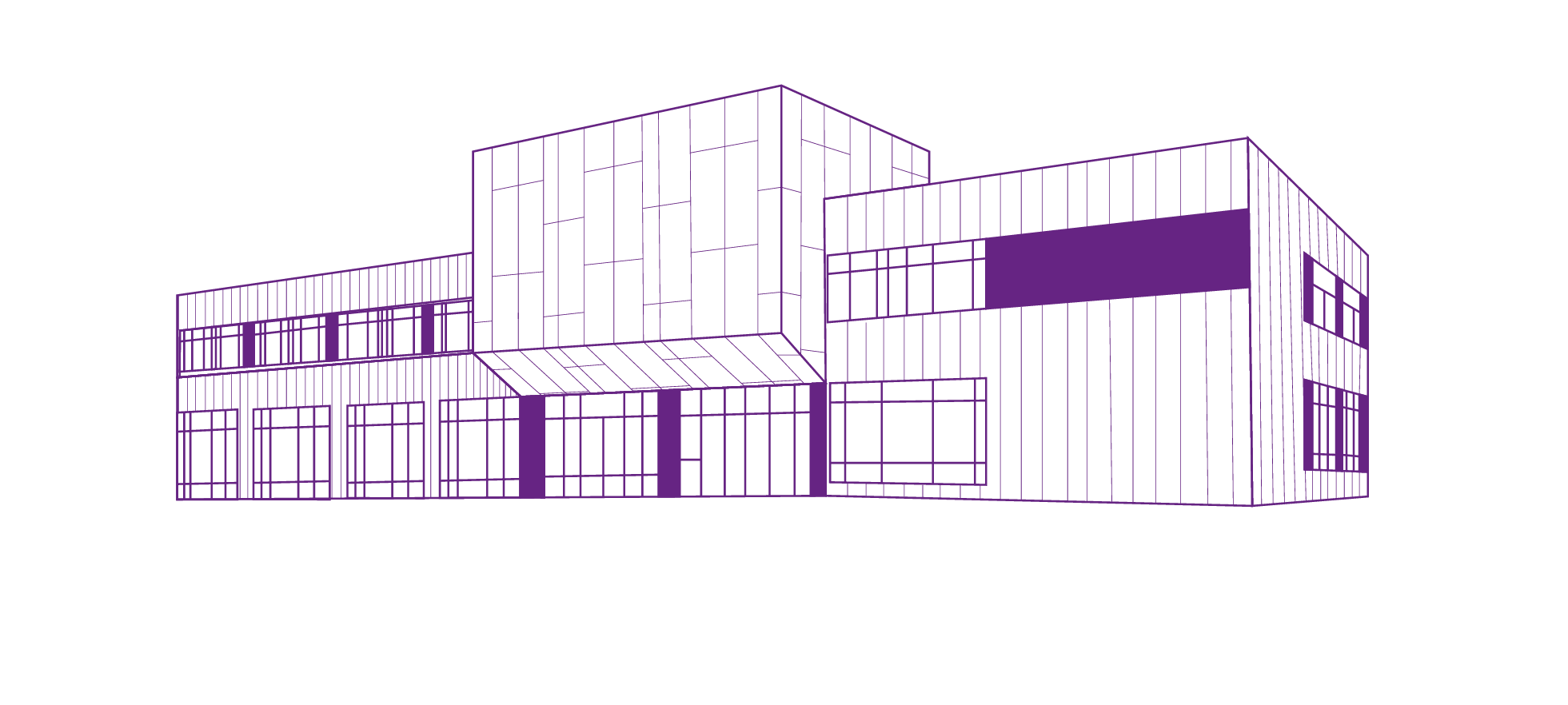 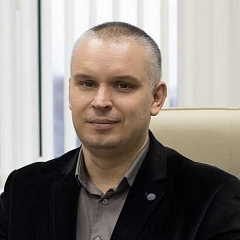 Самусев Илья Геннадьевич
Заместитель проректор по научной работе – руководитель управления научно-исследовательской деятельности

ISamusev@kantiana.ru 
+7 911 862-04-58
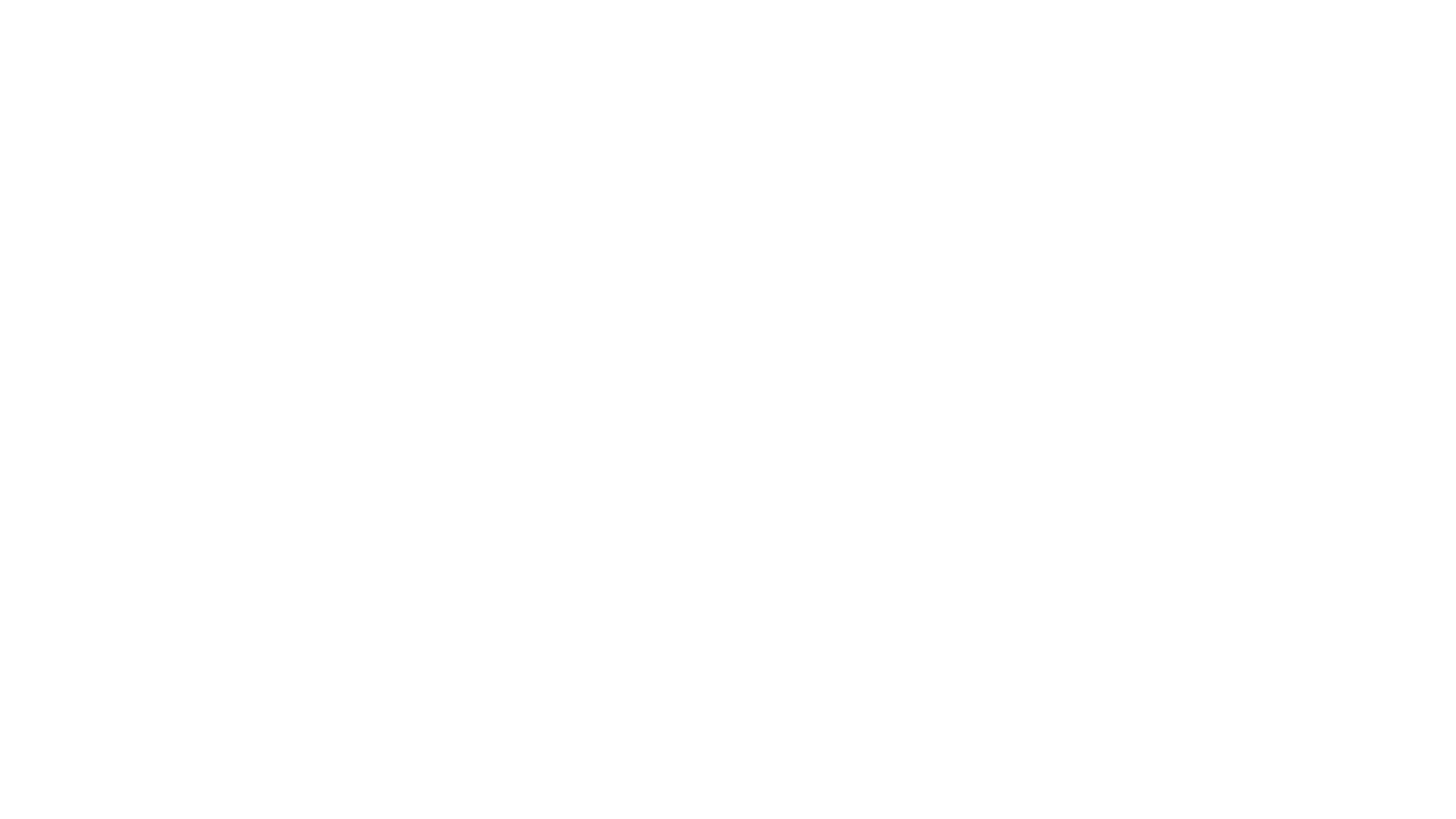 03
ДВИЖЕНИЕ В РЕЙТИНГАХ
Центр подготовки и аттестации научно-педагогических кадров
Лешкевич Наталья Валерьевна
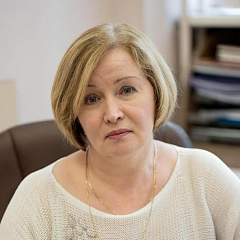 Руководитель Центра

NLeshkevich@kantiana.ru
+7 (4012) 59-55-95 доб. 7877
+7 900 353-18-89
Тукач Владислав Сергеевич
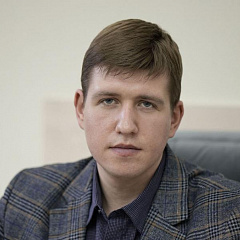 Главный специалист

VTukach@kantiana.ru
+7 (4012) 59-55-95 доб. 7543
+7 952 052-58-16
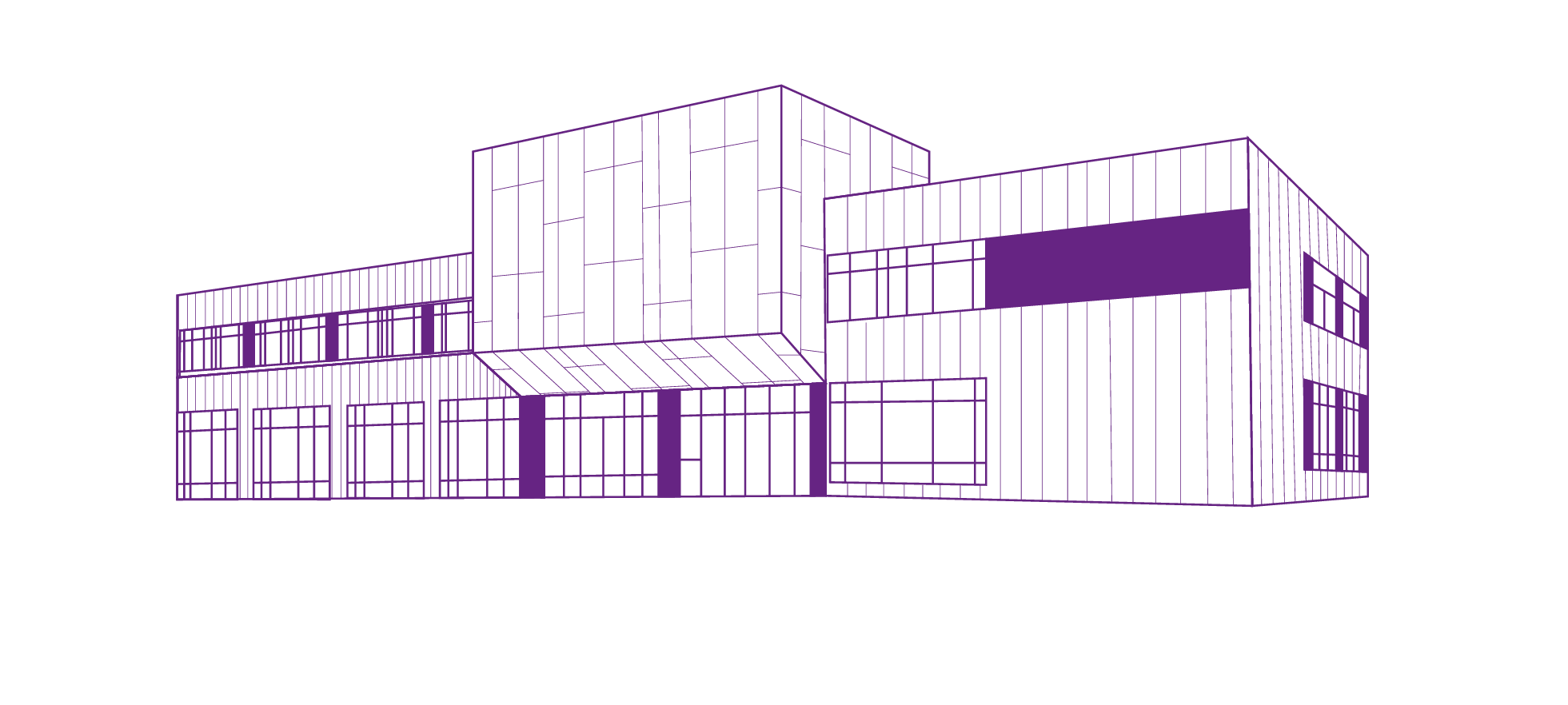 Лизогуб Анастасия Андреевна
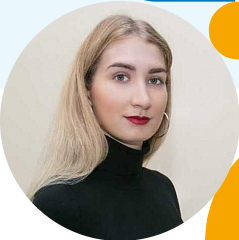 Ведущий специалист

AAEremenko@kantiana.ru
+7 981 453-89-44
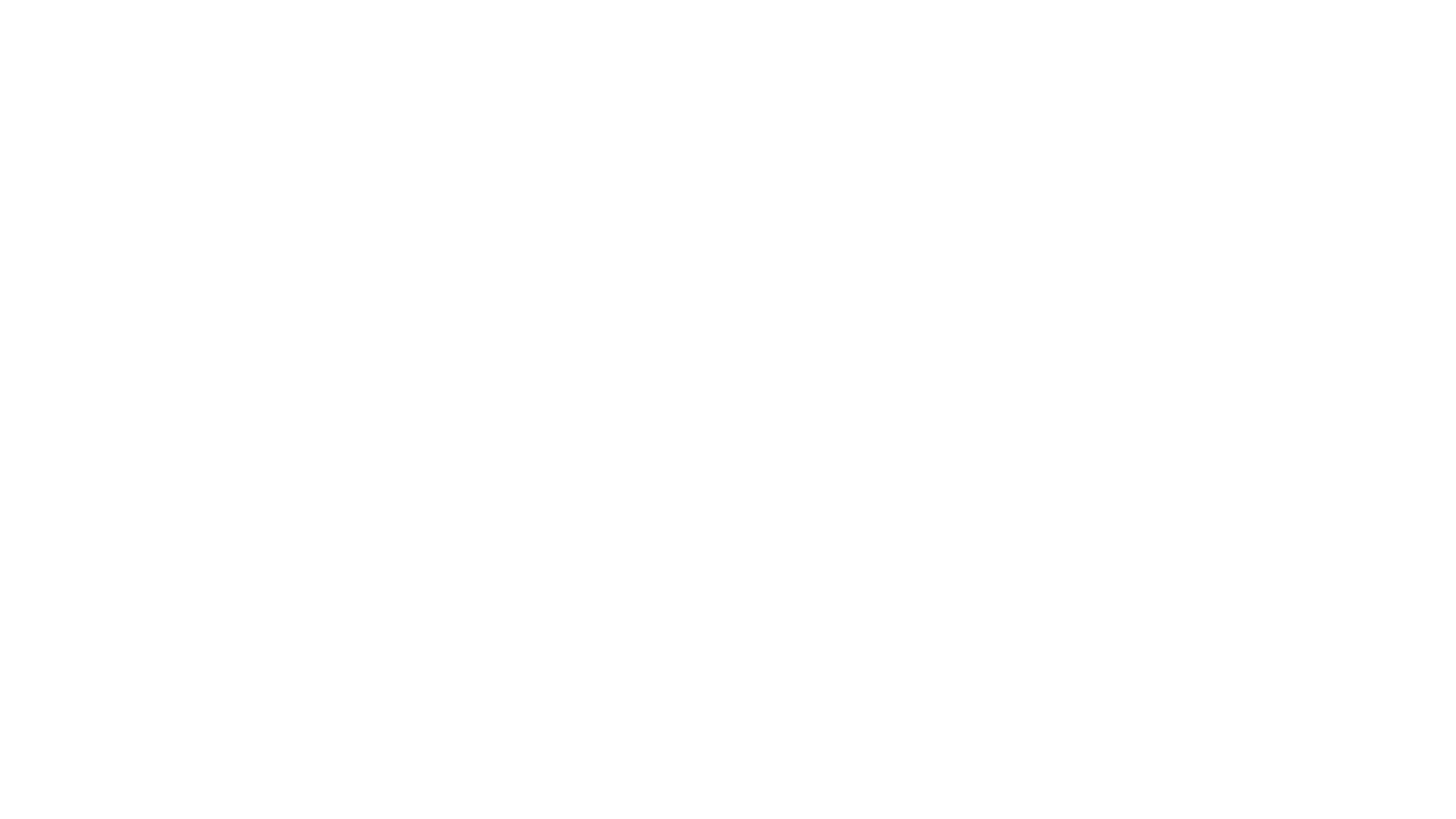 04
ДВИЖЕНИЕ В РЕЙТИНГАХ
Публикации, стипендии, мобильность…
Пекер Ирина Юрьевна
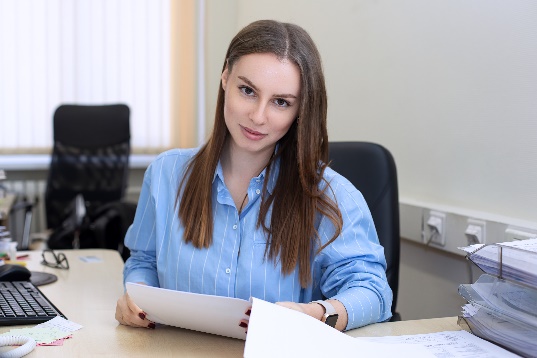 Руководитель Центра развития публикационной активности

IPeker@kantiana.ru
+7 921 006-90-57
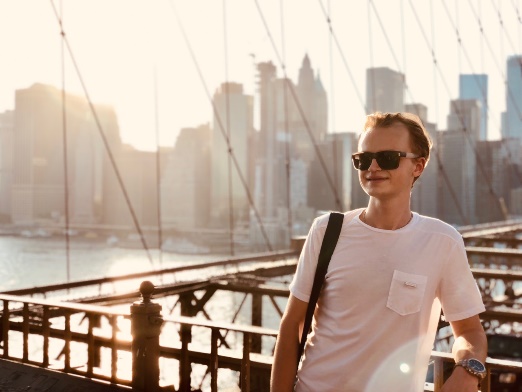 Костенков Иван Алексеевич
Руководитель Центра студенческой науки

IKostenkov@kantiana.ru
+7 906 235-35-98
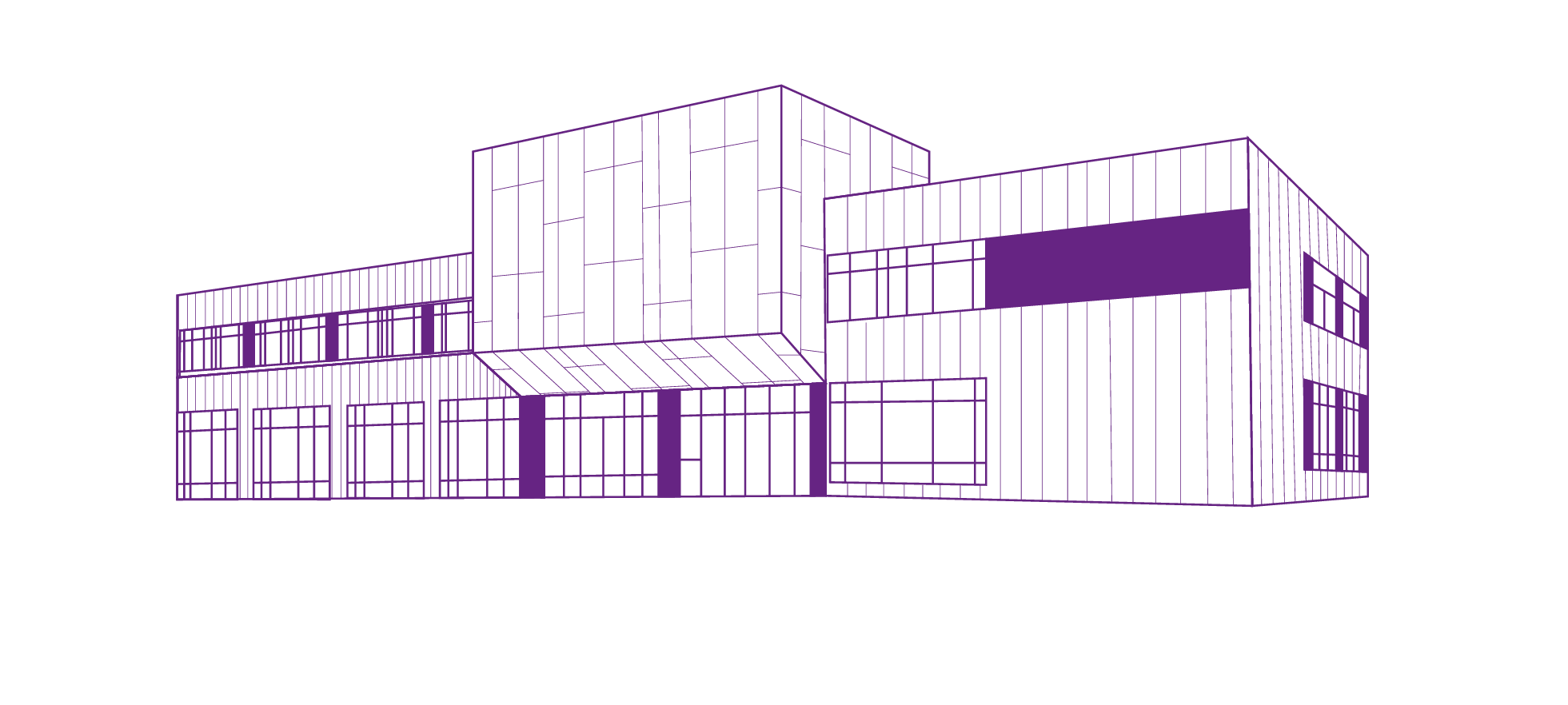 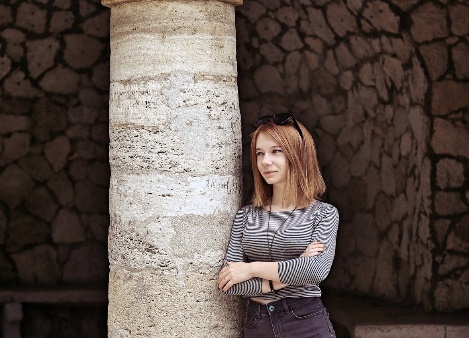 Гайворонская Алина Витальевна
Ведущий специалист Центра студенческой науки

AGaivoronskaya@kantiana.ru
+7 911 478-82-95
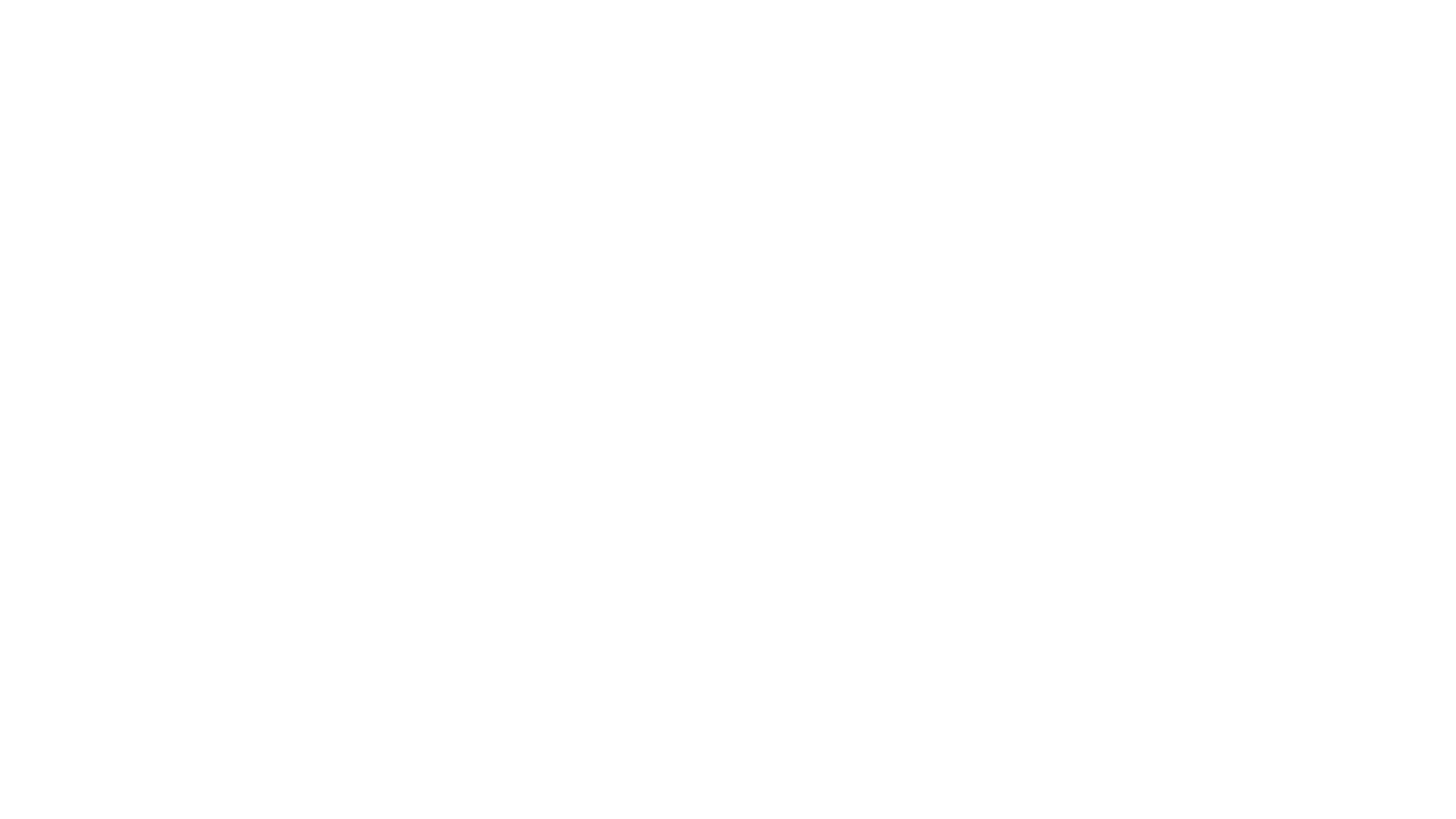 05
КЛАСТЕР «ИНСТИТУТ ВЫСОКИХ ТЕХНОЛОГИЙ»
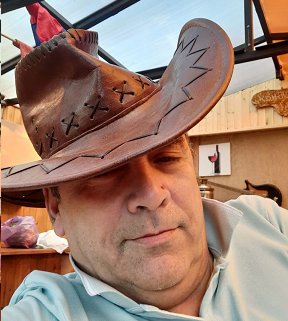 Юров Артем Валерианович
Руководитель Кластера

AIUrov@kantiana.ru
+7 905 240-99-95
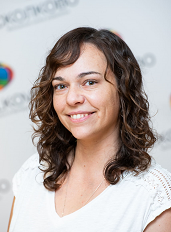 Родионова Валерия Викторовна
Либерман Ирина Владимировна
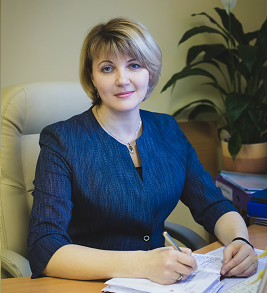 Руководитель Высшей школы
физических проблем и технологий

ILiberman@kantiana.ru
+7 (4012) 59-55-95 доб. 6005, 4501
Руководитель Высшей школы
междисциплинарных исследований 
и инжиниринга

VVRodionova@kantiana.ru
+7 900 346-84-82
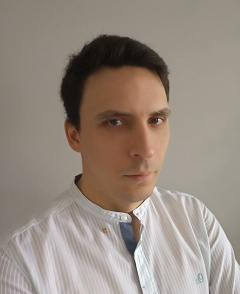 Верещагин Михаил Дмитриевич
Руководитель Высшей школы
компьютерных наук и прикладной математики

MVereshchagin@kantiana.ru
+7 931 600-62-40
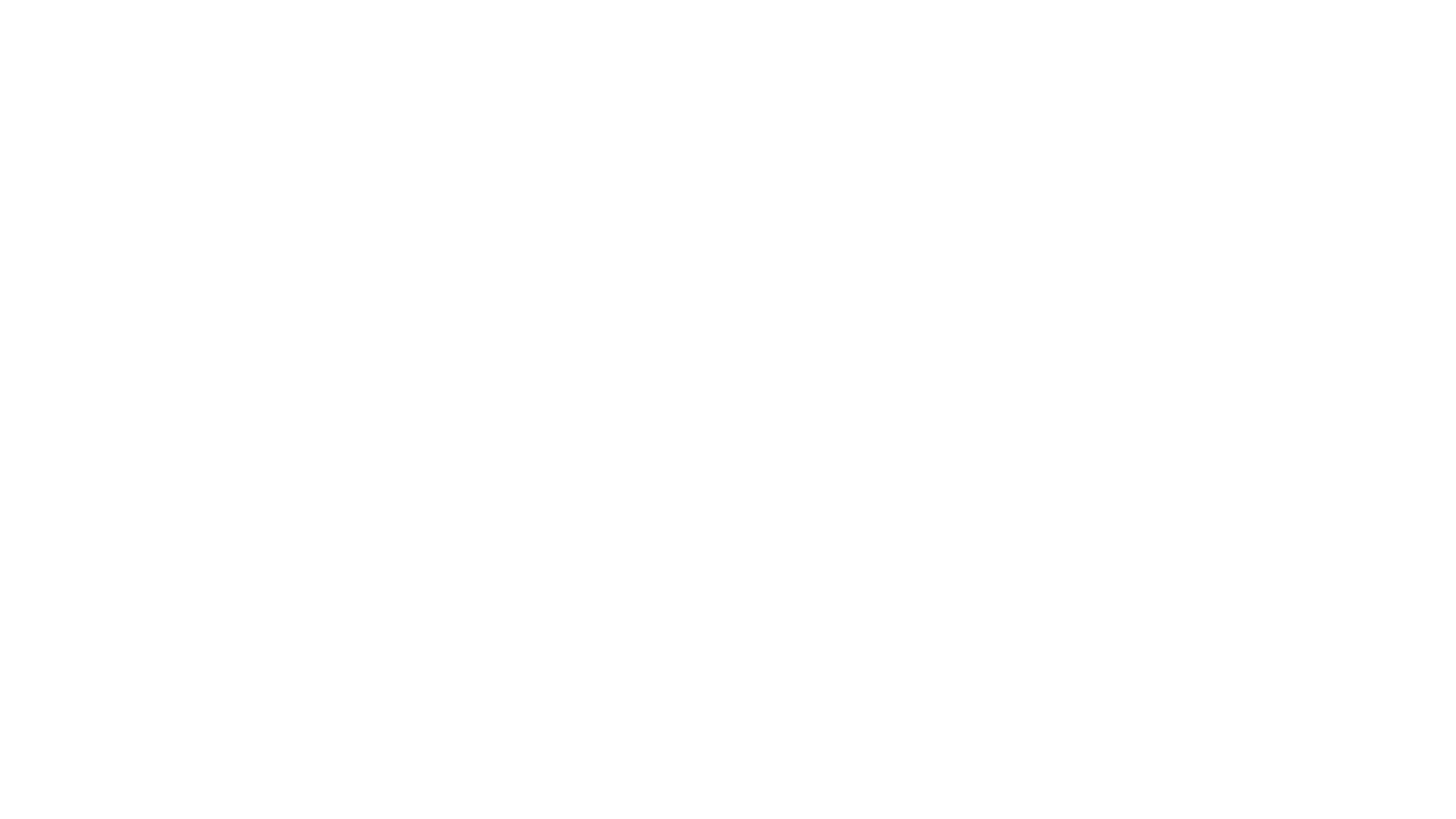 06
КЛАСТЕР «ИНСТИТУТ УПРАВЛЕНИЯ И ТЕРРИТОРИАЛЬНОГО РАЗВИТИЯ»
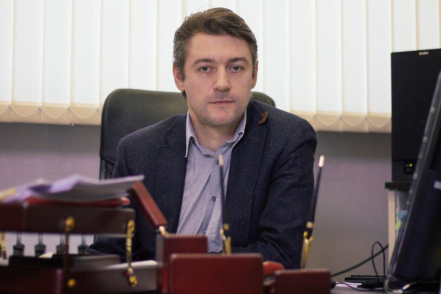 Житиневич Дмитрий Геннадьевич
Руководитель Кластера

DZHitinevich@kantiana.ru
+7 (4012) 59-55-95 доб. 7520
Алтунина Варвара Викторовна
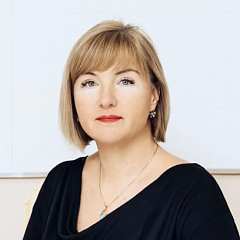 Руководитель Высшей школы 
бизнеса и предпринимательства

VAltunina@kantiana.ru
+7 (4012) 59-55-95 доб. 1500
Семенова Людмила Валерьевна
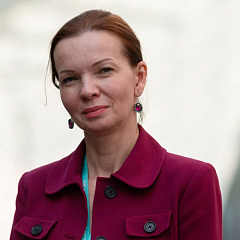 Руководитель Высшей школы 
гостеприимства

LSemenova@kantiana.ru
+7 (4012) 59-55-95 доб. 7934
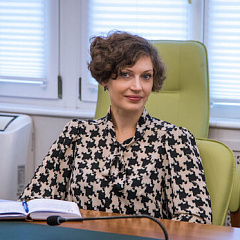 Ежова Татьяна Геннадьевна
Руководитель Высшей школы права

TEzhova@kantiana.ru
+7 (4012) 59-55-95 доб. 1000
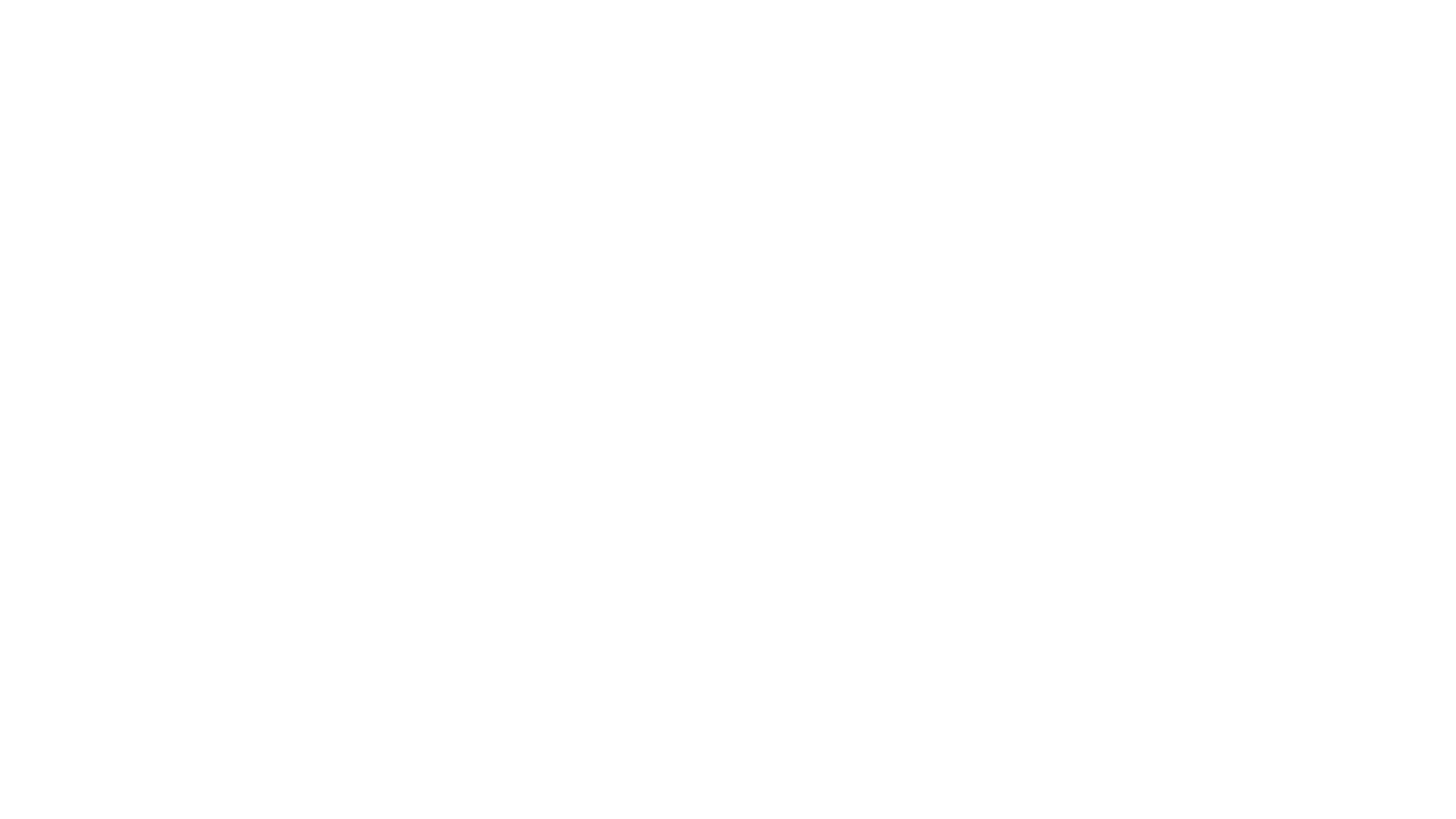 07
КЛАСТЕР «Институт медицины и наук о жизни»
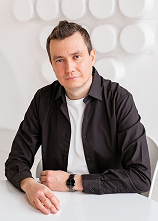 Агапов Михаил Андреевич
Руководитель Кластера

MAgapov@kantiana.ru
+7 (4012) 59-55-95 доб. 5070
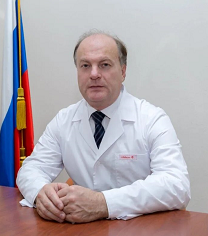 Коренев Сергей Владимирович
Руководитель Высшей школы медицины

SKorenev@kantiana.ru
+7 (4012) 59-55-95 доб. 6500
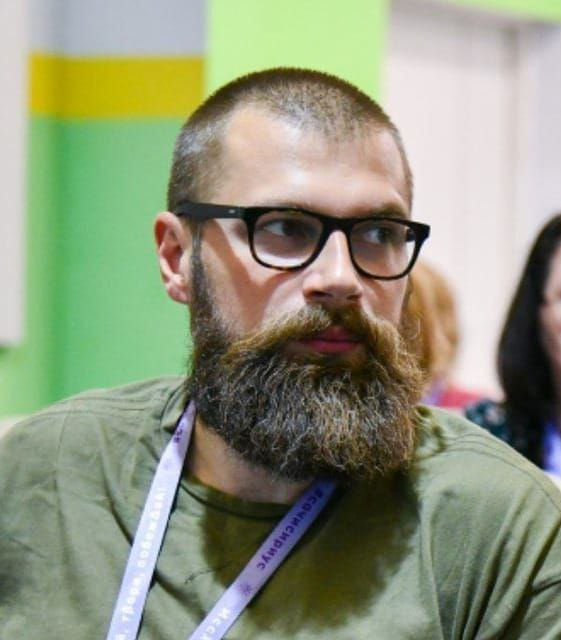 Федураев Павел Владимирович
Руководитель Высшей школы живых систем

PFeduraev@kantiana.ru
+7 (4012) 59-55-95 доб. 5000
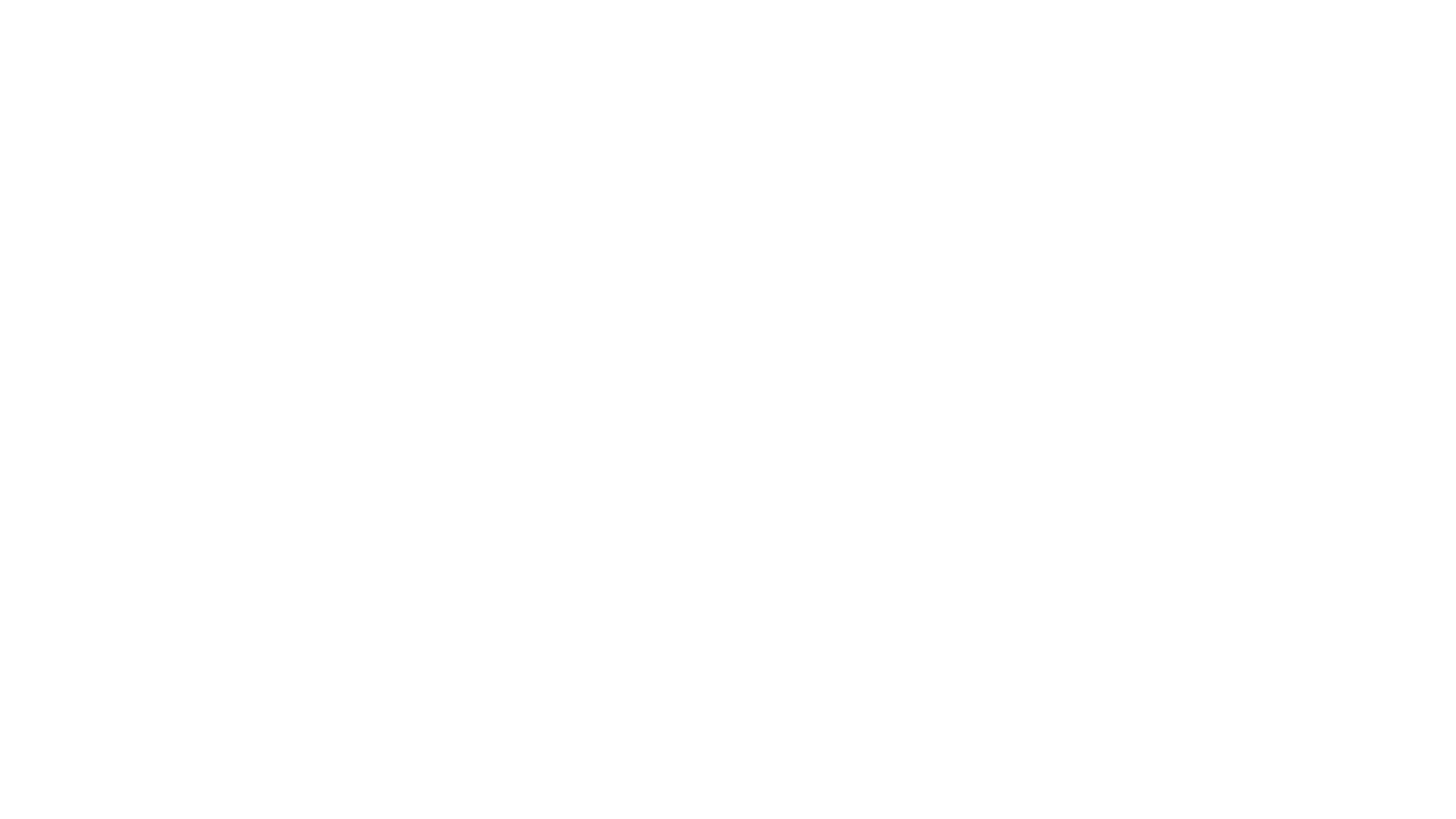 09
КЛАСТЕР «Институт образования и гуманитарных наук»
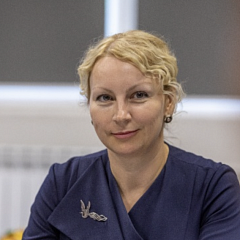 Бударина Анна Олеговна
Руководитель Кластера

ABudarina@kantiana.ru
+7 (4012) 59-55-95 доб. 2500
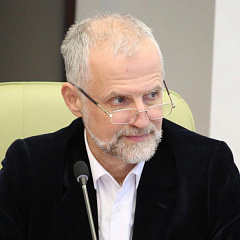 Светлов Роман Викторович
Руководитель Высшей школы философии, истории и социальных наук

RSvetlov@kantiana.ru
+7 (4012) 59-55-95 доб. 2505
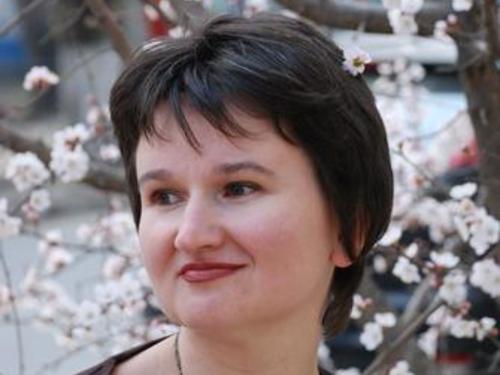 Храмова Марина Викторовна
Руководитель Высшей школы образования и психологии

MKHramova1@kantiana.ru
+7 (4012) 59-55-95 доб. 2580
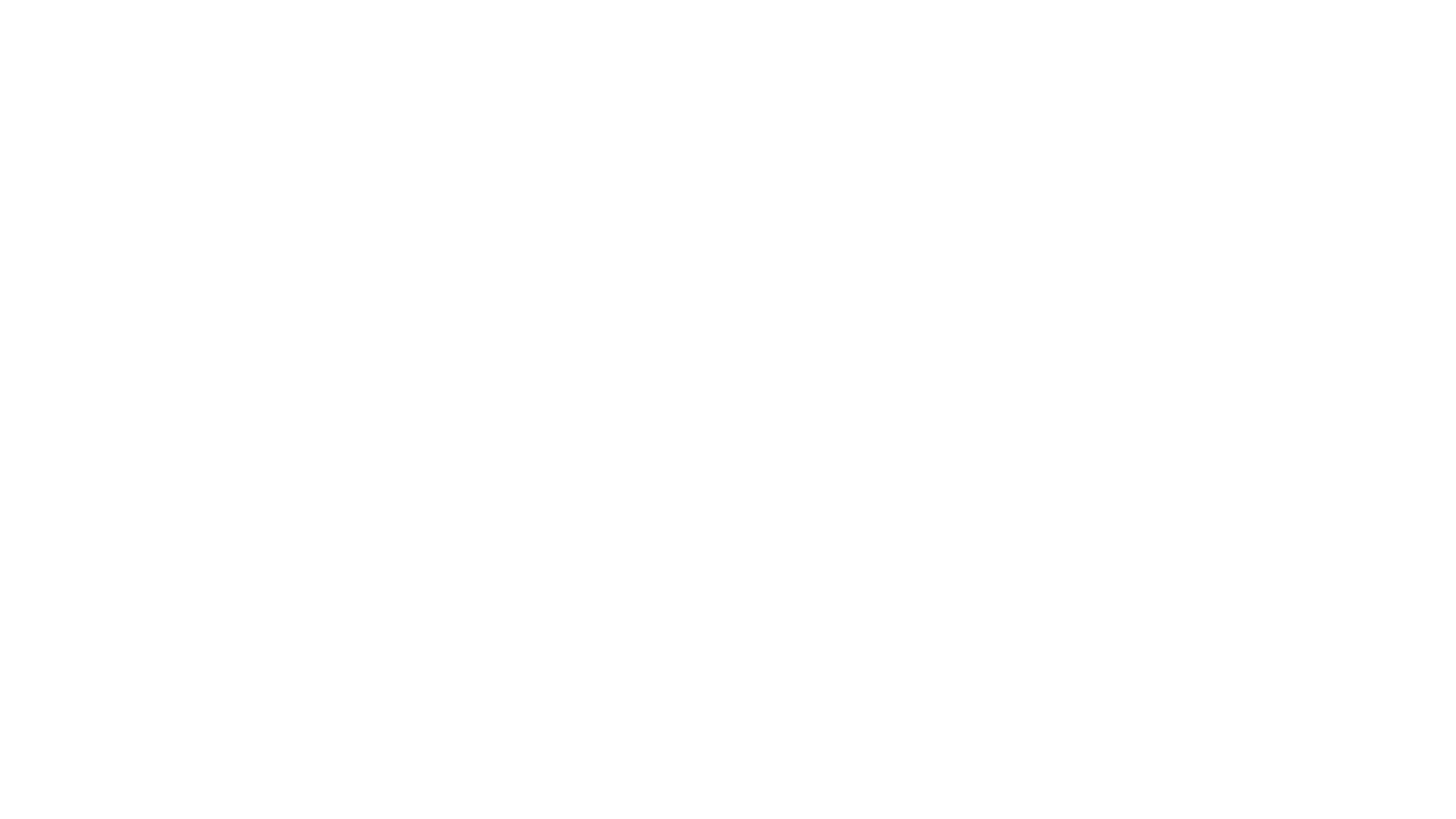 08
КЛАСТЕР «Институт образования и гуманитарных наук»
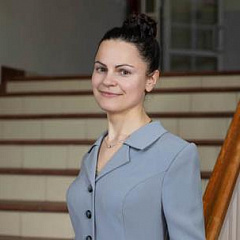 Коннова Мария Николаевна
Руководитель Высшей школы филологии 
и кросс-культурной коммуникации

MKonnova@kantiana.ru
+7 (4012) 59-55-95 доб. 3500
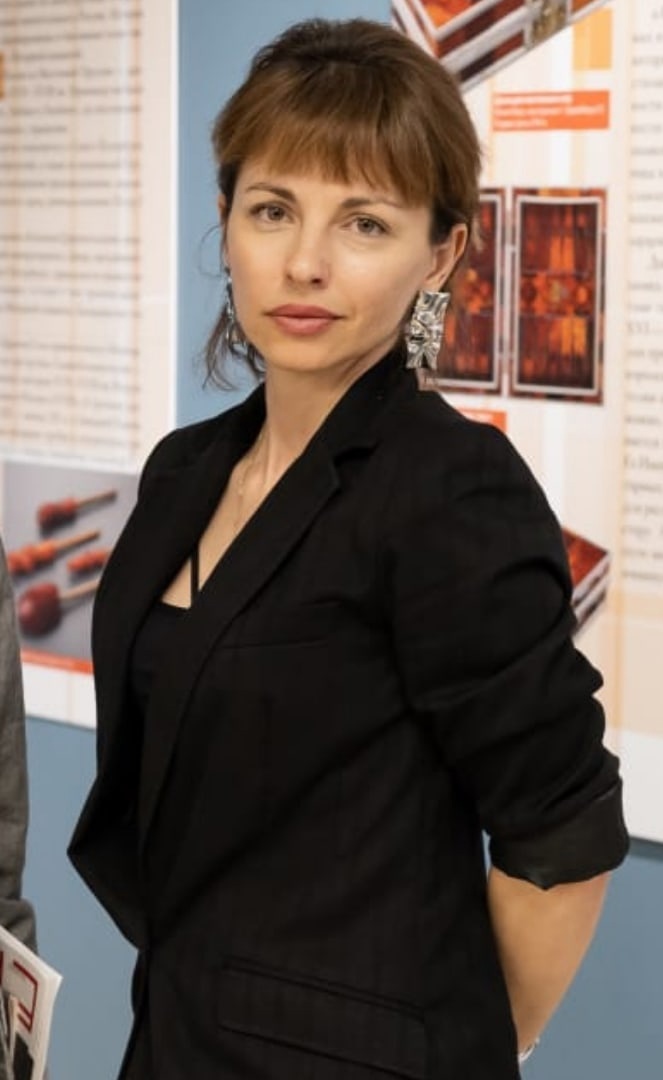 Сивкова Анна Вадимовна
Руководитель Высшей школы медиа и дизайна

ASivkova@kantiana.ru
+7 (4012) 59-55-95 доб. 3101
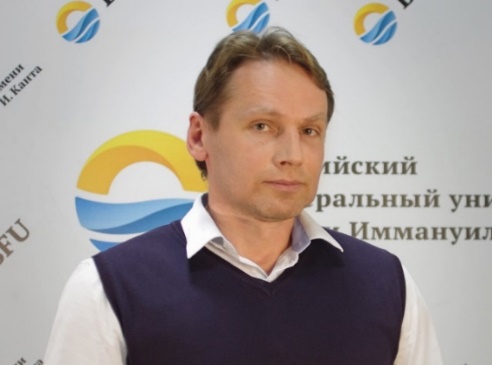 Воронин Денис Иванович
Руководитель Высшей школы физической культуры и спорта

DVoronin1@kantiana.ru
+7 (4012) 59-55-95 доб. 5920
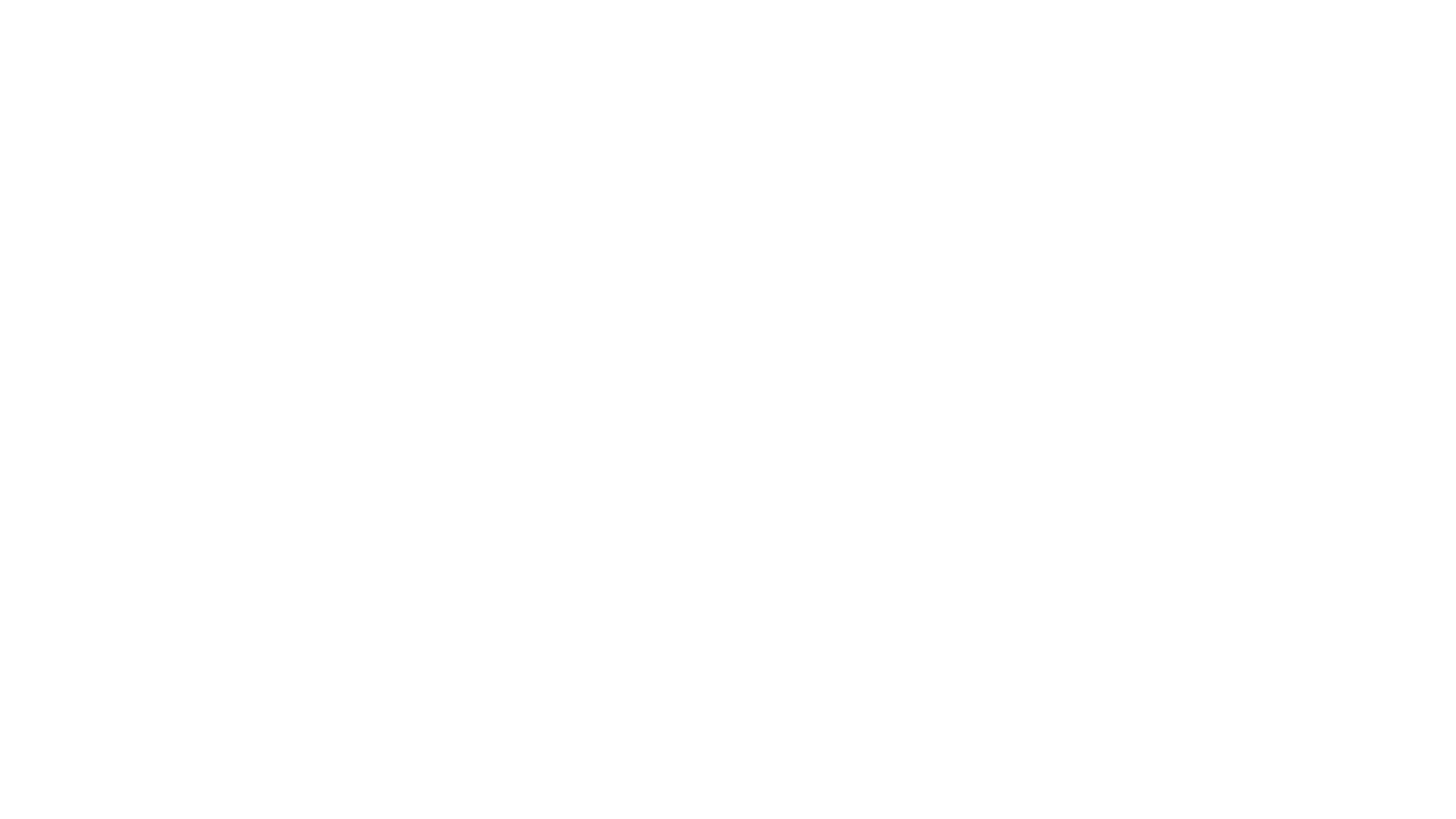 10
ДИССЕРТАЦИОННЫЕ СОВЕТЫ
ФИЛОЛОГИЧЕСКИЕ НАУКИ
ГЕОРГАФИЧЕСКИЕ НАУКИ
10.01.03 – Литература народов стран зарубежья 
10.02.01 – Русский язык
1.6.13. Экономическая, социальная, 
политическая и рекреационная география 
1.6.21. Геоэкология
Ваулина Светлана Сергеевна
Черняков Алексей Николаевич
Федоров Геннадий Михайлович
Кузнецова Татьяна Юрьевна
ИСТОРИЧЕСКИЕ И ПОЛИТИЧЕСКИЕ НАУКИ
ПЕДАГОГИЧЕСКИЕ НАУКИ
07.00.03 – Всеобщая история 
23.00.05 – Политическая регионалистика. Этнополитика
5.8.1. Общая педагогика, история педагогики и образования 
5.8.7. Методология и технология профессионального образования
Клемешев Андрей Павлович
Мегем Максим Евгеньевич
ЮРИДИЧЕСКИЕ НАУКИ
Бударина Анна Олеговна
Парахина Олеся Владимировна
12.00.01 – Теория и история права и государства; история учений о праве и государстве 
12.00.12 – Криминалистика; судебно-экспертная деятельность; оперативно-розыскная деятельность 
12.00.08 – Уголовное право и криминология; уголовно-исполнительное право
Волчецкая Татьяна Станиславовна
Осипова Екатерина Васильевна
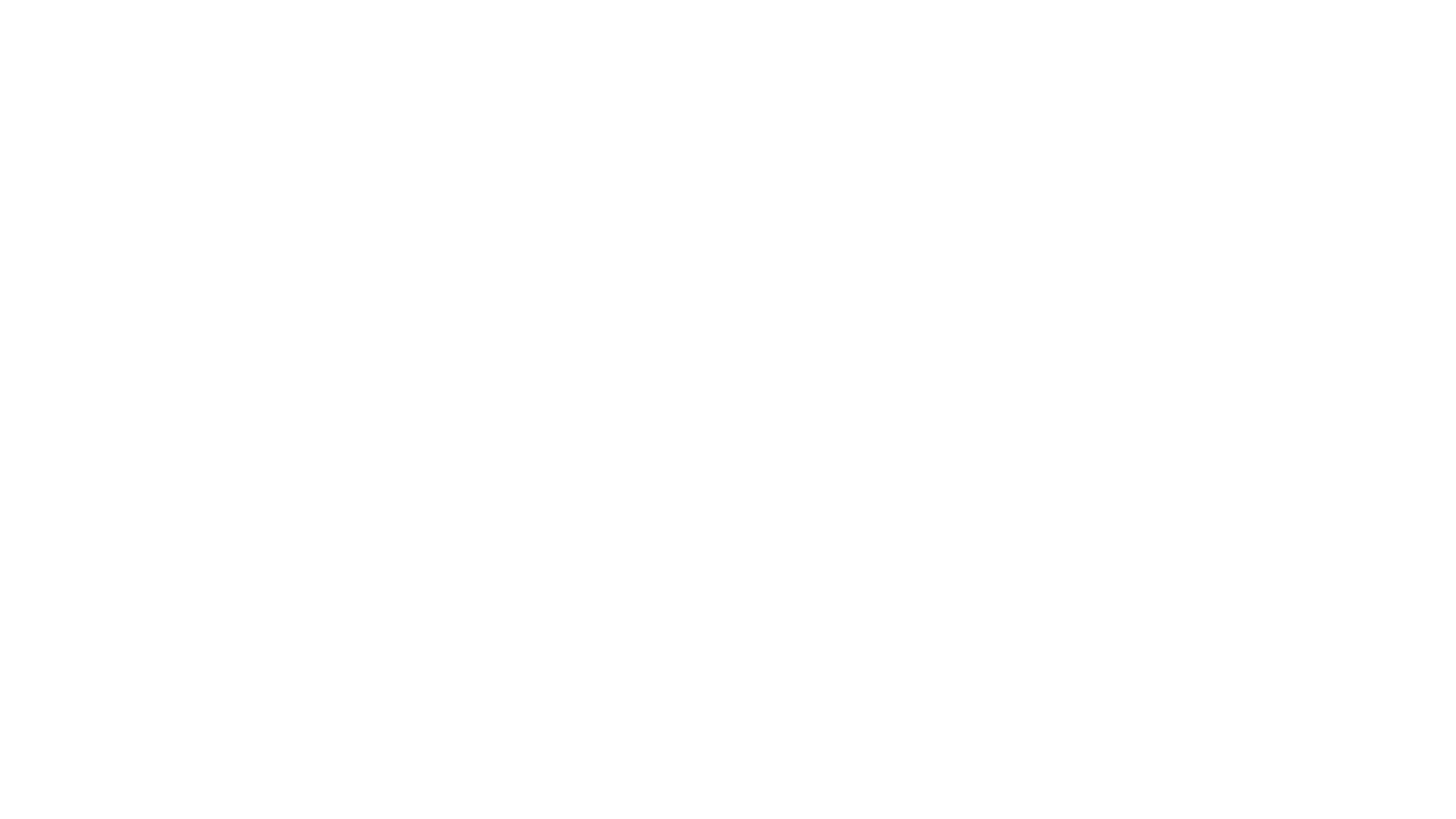 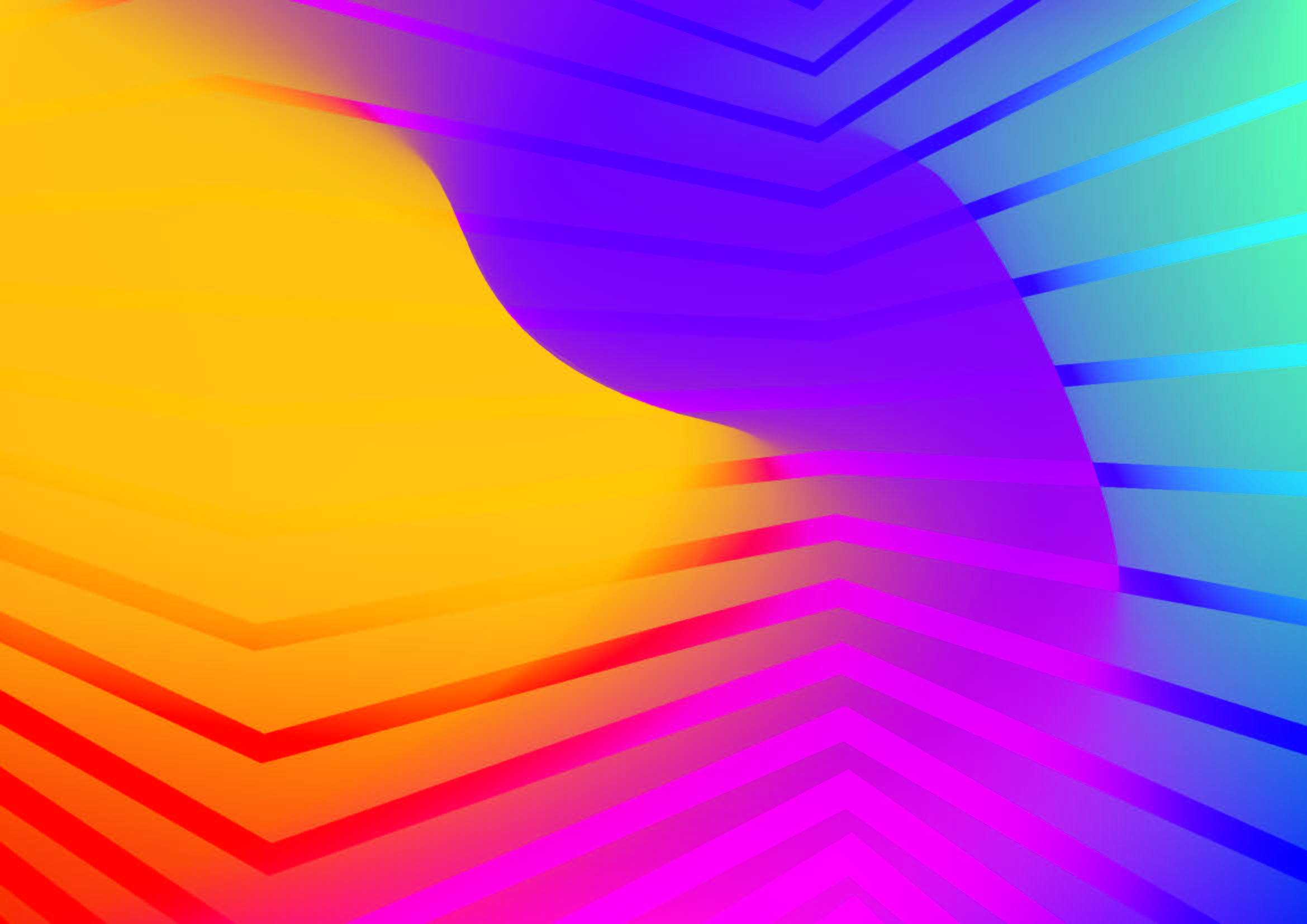 ФГАОУ ВО БФУ ИМ. КАНТА
СПАСИБО 
ЗА ВНИМАНИЕ
236041, РОССИЯ, КАЛИНИНГРАД,
УЛ. АЛЕКСАНДРА НЕВСКОГО, 14
POST@KANTIANA.RU
WWW.KANTIANA.RU